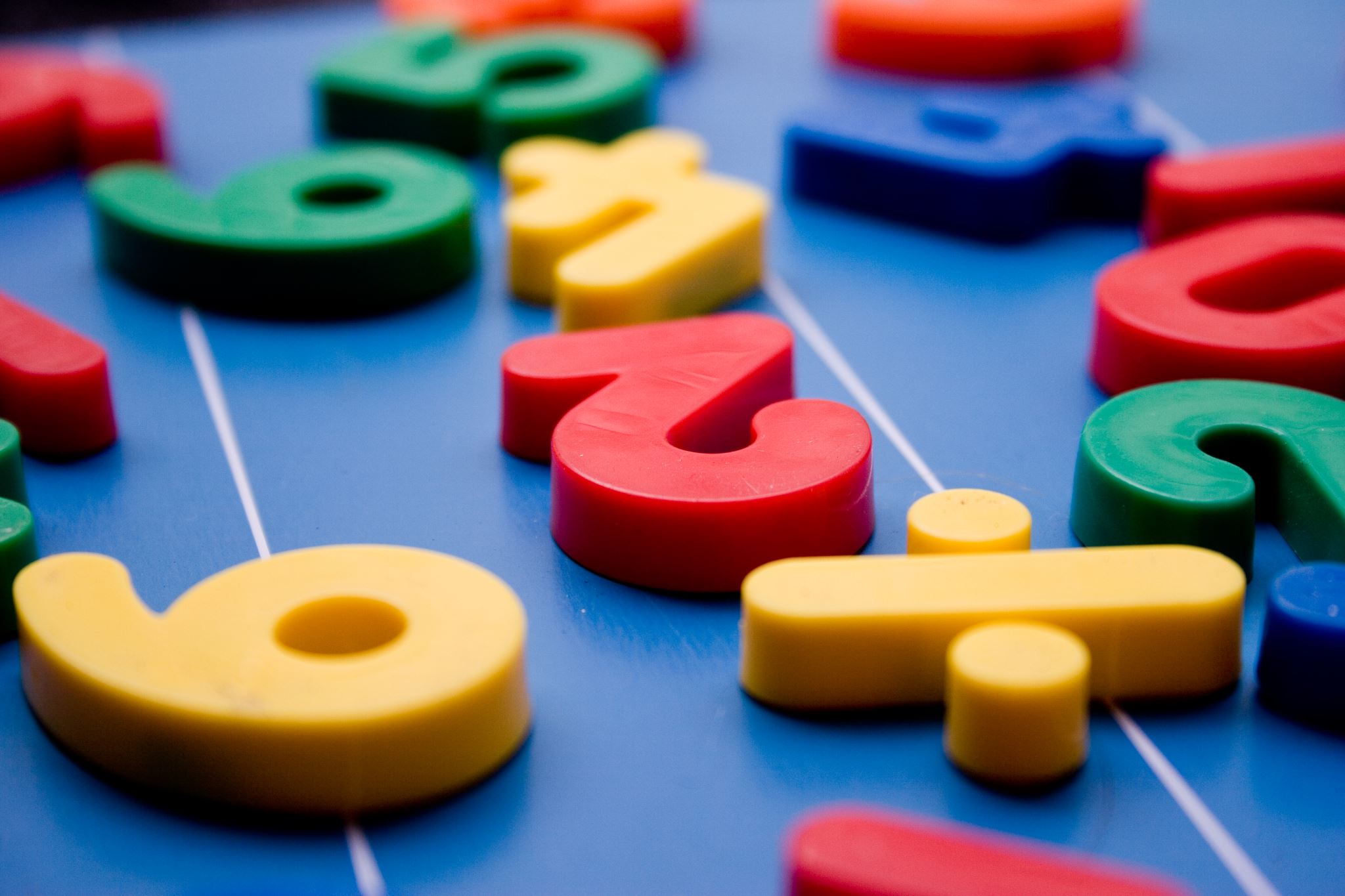 RELACIONES EDUCACIÓN, PEDAGOGIA Y DIDÁCTICA
Ruth Molina Vásquez
Febrero de 2022
El hermoso mito contenido en el Protágoras de Plantón, nos recuerda como los dioses encargaron a Prometeo y Epimeteo de distribuir entre las criaturas que poblaban la tierra las cualidades que les permitiriían sobrevivir. Epimeteo las repartió en justo equilibrio, pero olvidó otorgar cualidades a los seres humanos, por lo cual Prometeo decidió robar a Hefestos y a Atenea el fuego y la habilidad mecánica, para regalarlos al hombre. 
Más tarde Zeus envió a Hermes a traerles a los hombres el respeto, la solidaridad, la justicia, la concordia, el arte de comunicarse y vivir en comunidad. Estas cualidades son las que le han permitido sobrevivir a los seres humanos, pero como no responden a su naturaleza, deben ser aprendidas de una generación a otra (Abbagnano & Visalberghi, 1992).
Educar con ética y valores – Savater, en: https://www.youtube.com/watch?v=Bd6V7WNgIUw
Educar es…
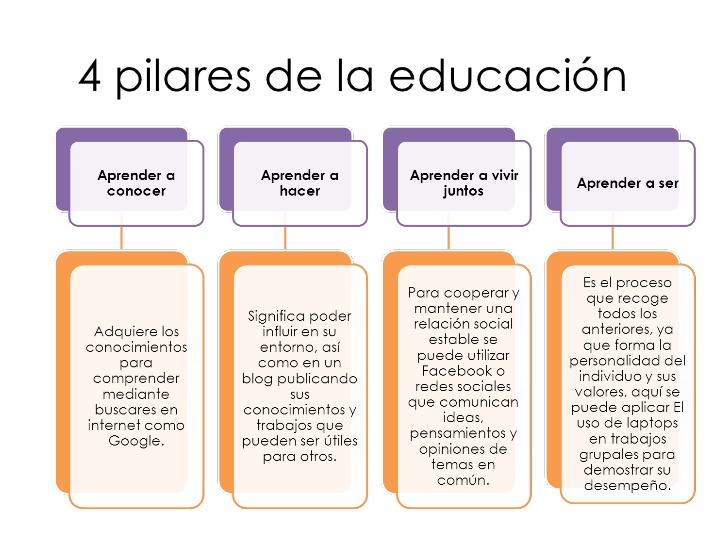 Concepto de pedagogía
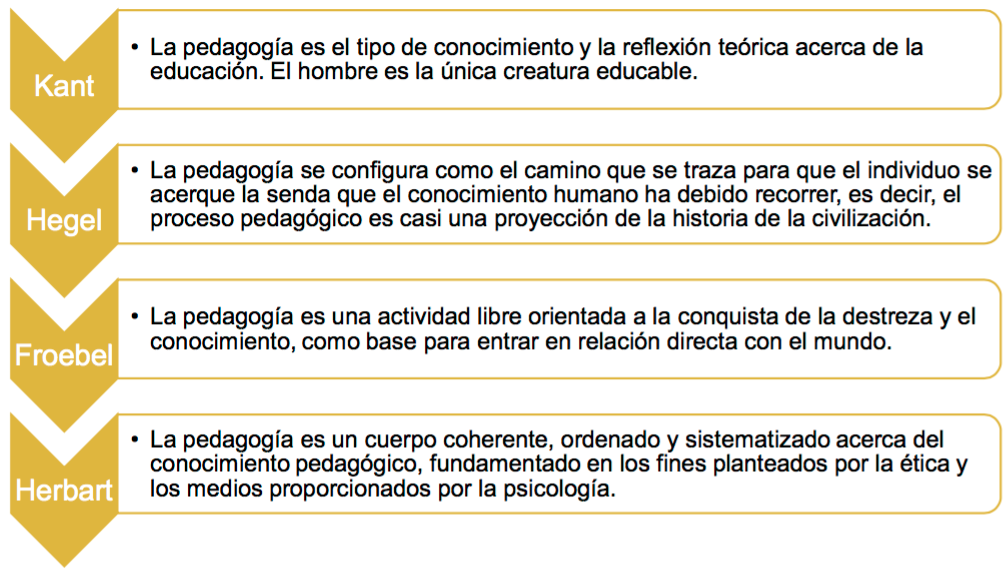 Aspectos conceptuales
Aspectos conceptuales
Aspectos conceptuales
Aspectos conceptuales
Aspectos conceptuales
Didáctica
Didáctica
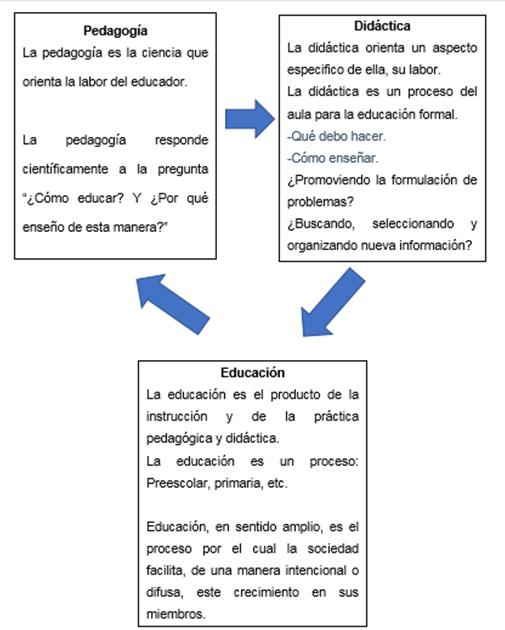 Relaciones
Paradigmas educativos y pedagógicos
Para reflexionar
Te aburrías en la escuela?

La Educación prohibida

Lectura de apoyo: 
Zambrano, A. (2019). Naturaleza y diferenciación del saber pedagógico y didáctico. Pedagogía y Saberes, 50, 75–84. http://www.scielo.org.co/pdf/pys/n50/0121-2494-pys-50-75.pdf
Preguntas
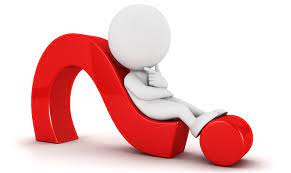 Ruth Molina-Vásquez
rmolinav@correo.udistrital.edu.co